Accentuating the “I” in IEPs and IPEs
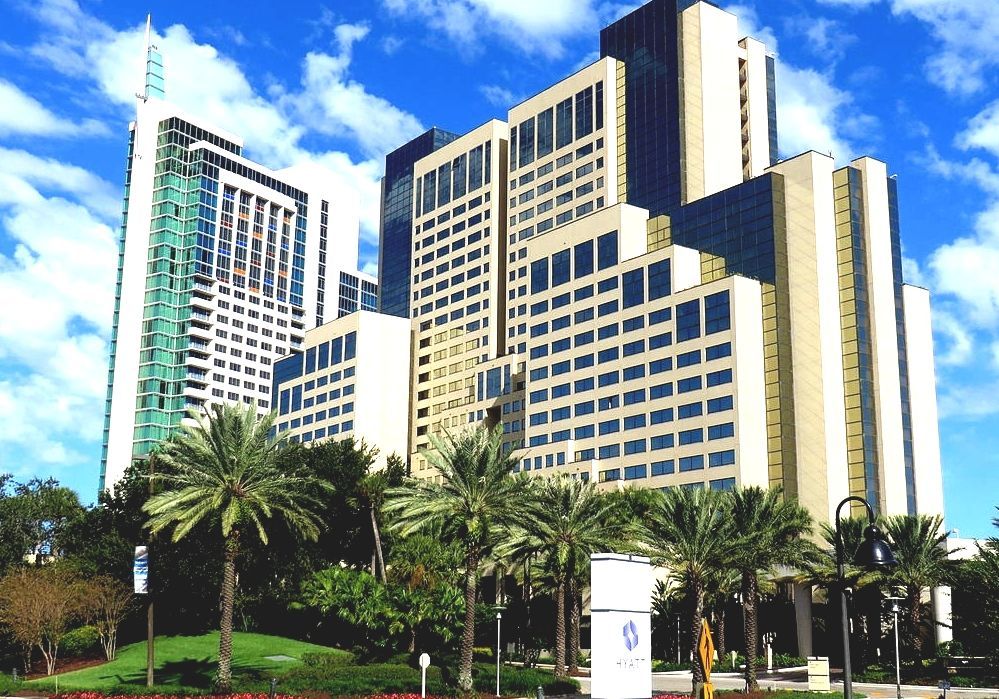 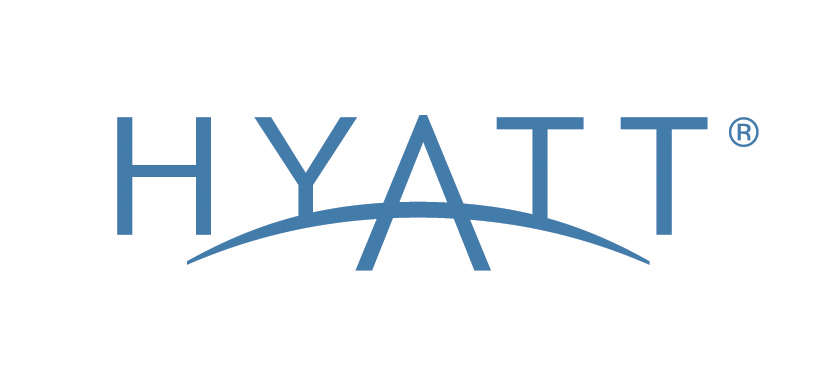 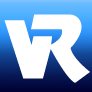 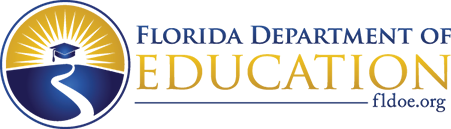 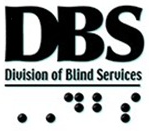 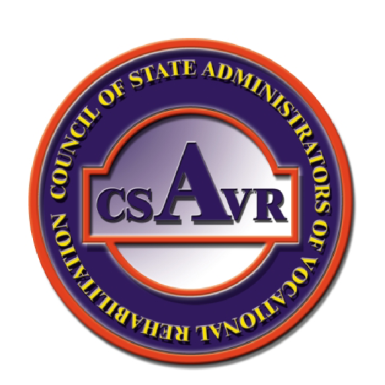 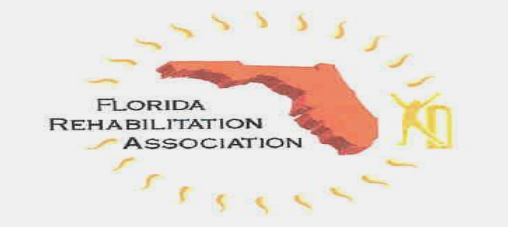 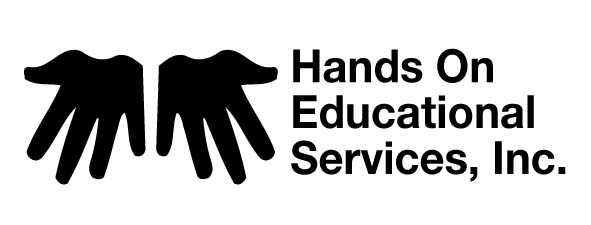 Hands On @HyattHospitality training Program Providing WBLE’s since 1998
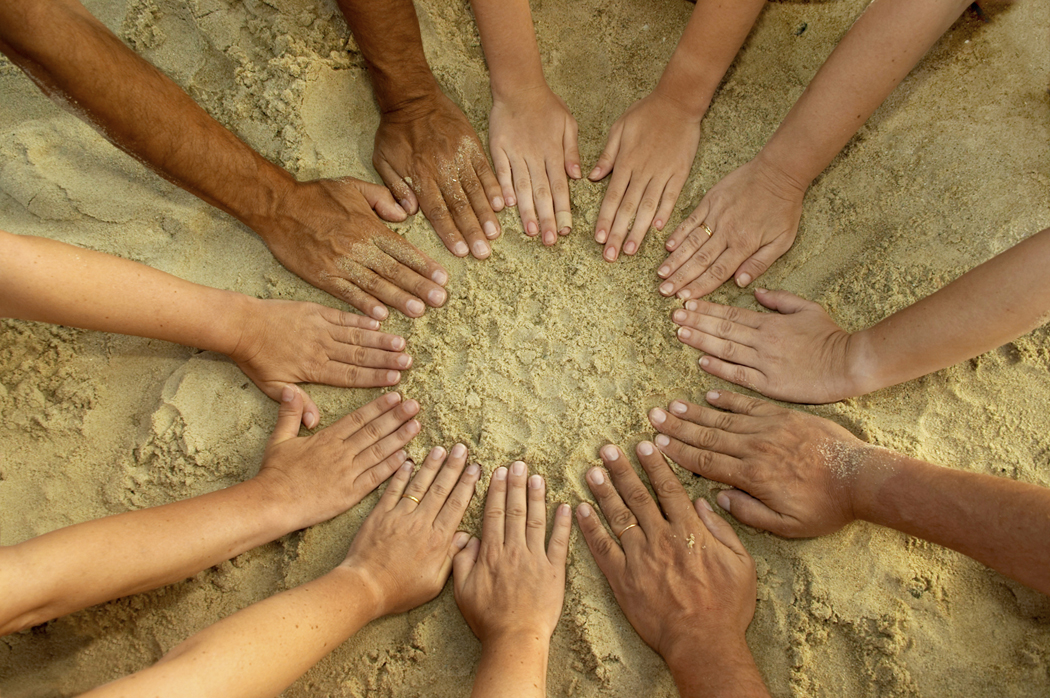 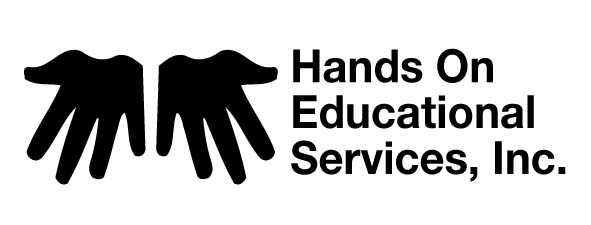 Program Description
State-Funded Alternative Training Program to prepare persons with disabilities for work in the Hospitality Industry

Started June 21,1998 at the 
Hyatt Regency Westshore – Tampa, FL

   Made possible through a unique partnership between Hyatt Hotels and Resorts,
   Hands On Educational Services, Inc.
   FL Division of Vocational Rehabilitation, 
   FL Division of Blind Services and
   School District Transition Teams
Training  Departments
Culinary*
 Housekeeping
 Laundry
 Storeroom Receiving
 Engineering
 Cafeteria Attendant
 PBX Operator
	* Denotes area where the majority of the students choose to train
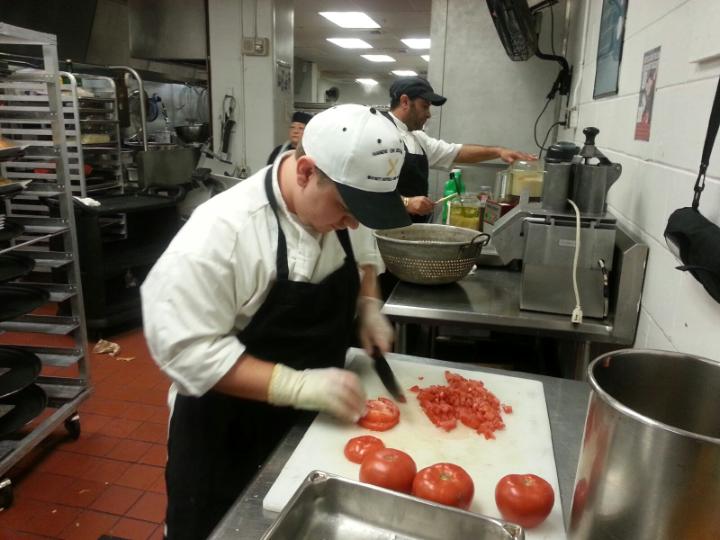 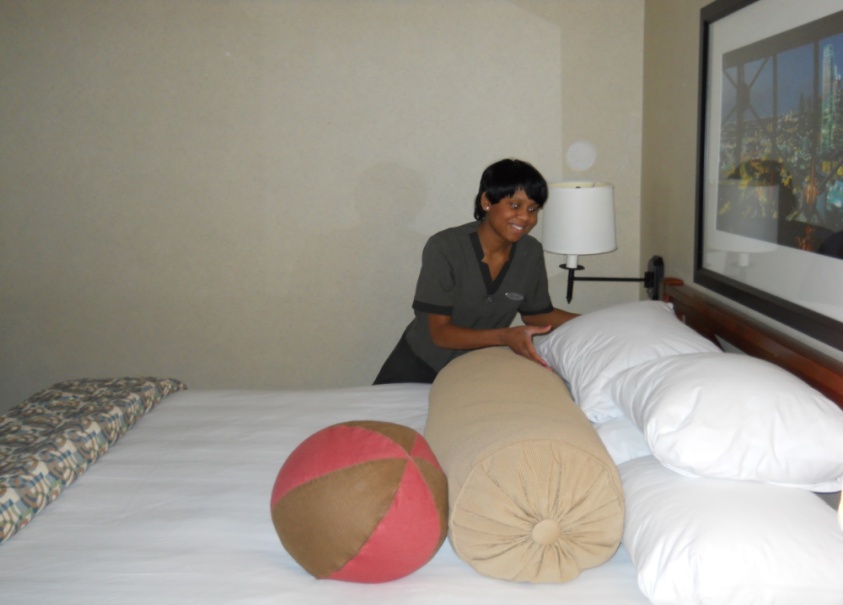 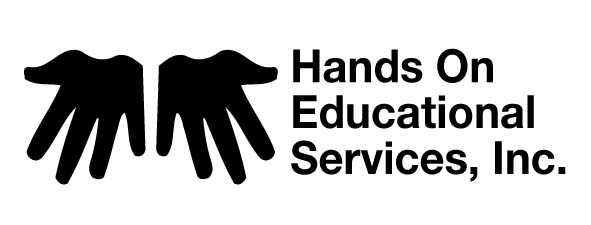 Current  Hyatt PropertiesIn Florida
Grand Hyatt Tampa Bay
Hyatt Regency Grand Cypress
Hyatt Regency Orlando Airport
Hyatt Regency Orlando
Hyatt Regency Miami
Hyatt Regency Sarasota
Hyatt Regency 
   Clearwater Beach
Hyatt Regency Jacksonville
Hyatt Regency Coconut Point
Hyatt Regency Coral Gables
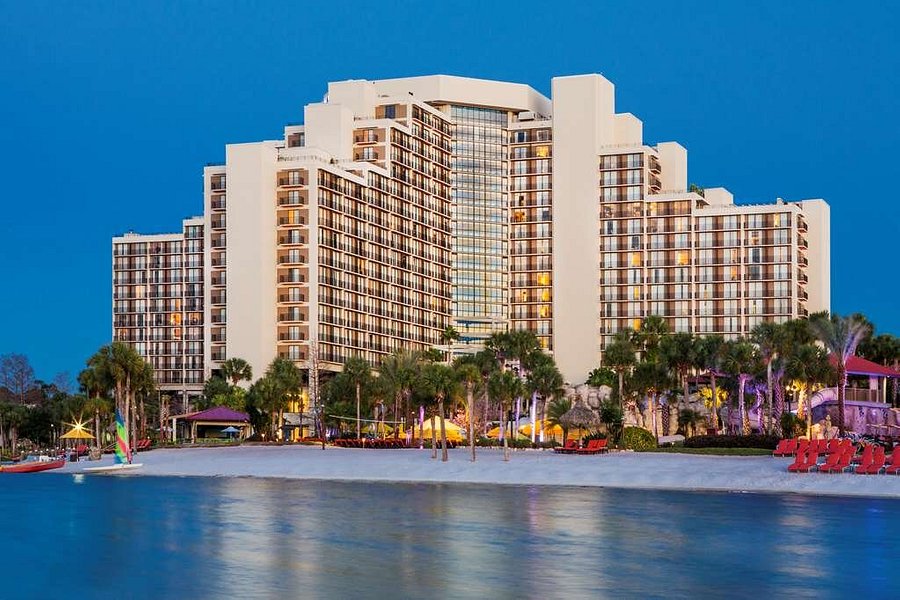 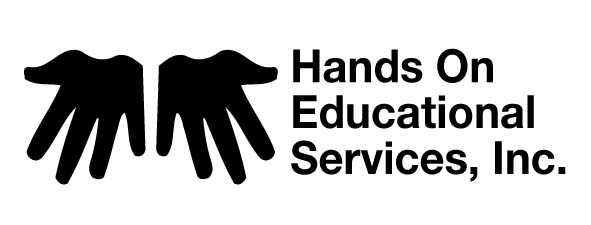 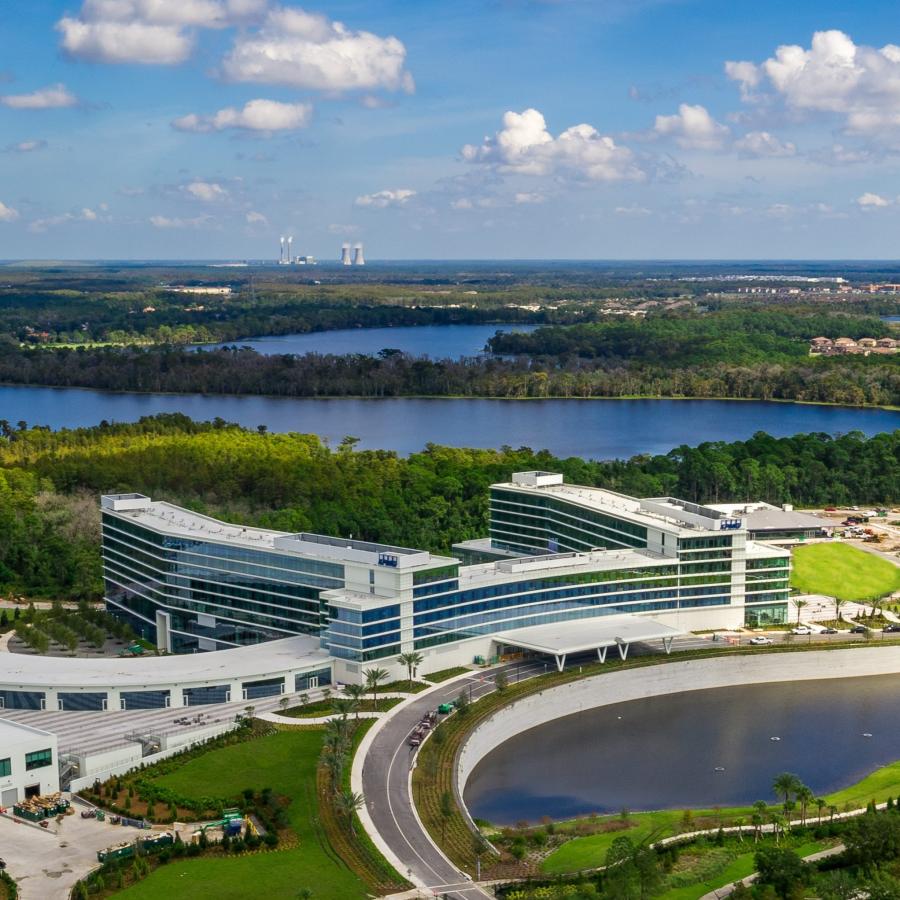 Growing capacity  in Orlando
Hyatt Regency Orlando Convention Center
 Hyatt Regency Grand Cypress Lake Buena Vista
 Hyatt Regency Orlando International Airport
 Hyatt Place Orlando International Airport
 Hyatt Lakehouse - KPMG
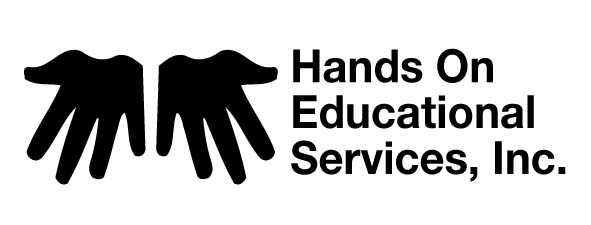 Currently partnering with 36 Hyatt Hotels and 15 State Vr Agencies across the US
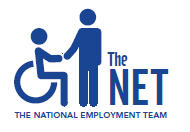 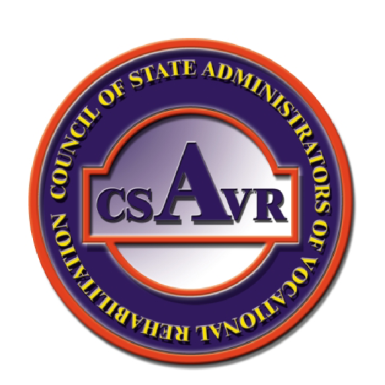 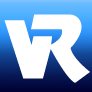 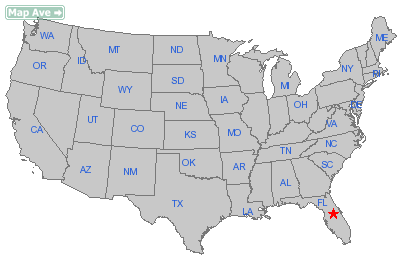 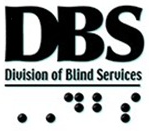 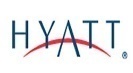 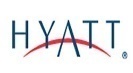 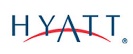 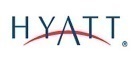 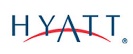 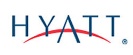 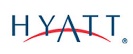 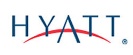 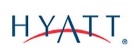 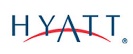 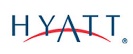 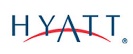 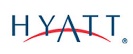 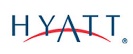 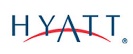 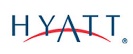 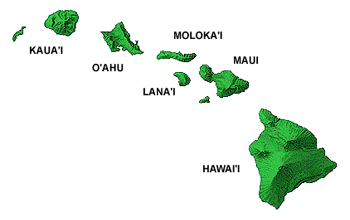 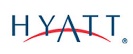 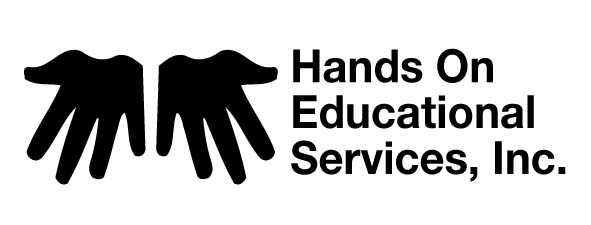 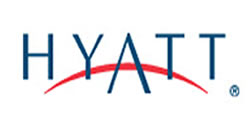 Employment  Outcomes
>5000 graduates have obtained employment
Hyatt has hired over 950 graduates
Opportunities for graduates in Hotels,               Restaurants, Hospitals and Grocery Stores
Oct 2014 – Recognized as one of the top 10 Training and Employment  Programs, for PWDs, by the White House Champions of Change Program
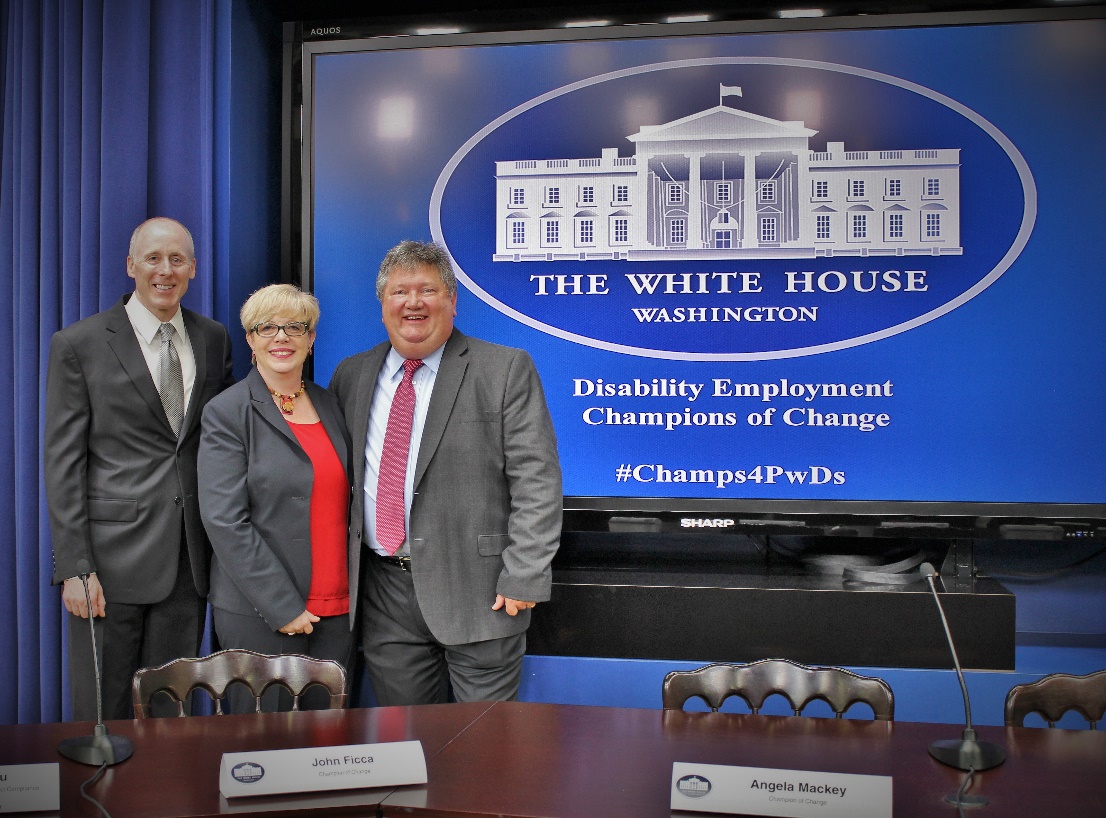 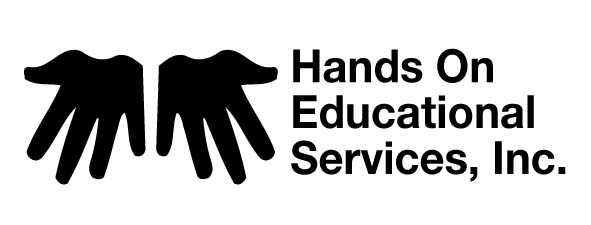 [Speaker Notes: Background Check: No felonies in the last 7 years (from time the case was CLOSED, not from when charged). No Misdemeanor charges related to theft, violence, or sex related crimes.]
Applicant qualifications
Must be 18 years of age (some exceptions apply)
 Must have documented disABILITY
 Be able to perform functions of job
 Background check completed for felonies or  	misdemeanors within past 7 years
 A High School Diploma or GED is NOT required       (because they are not required by the industry)
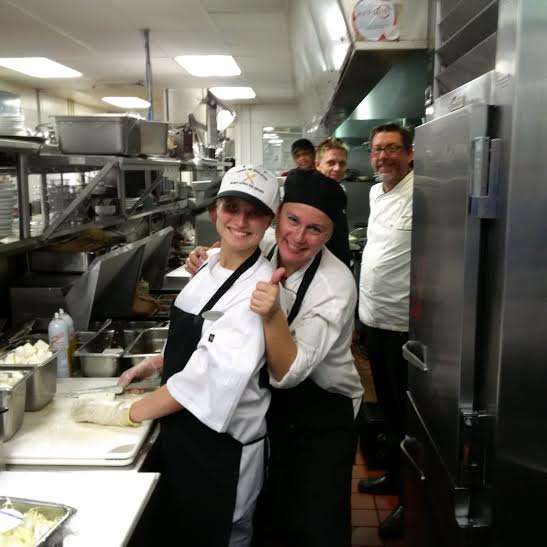 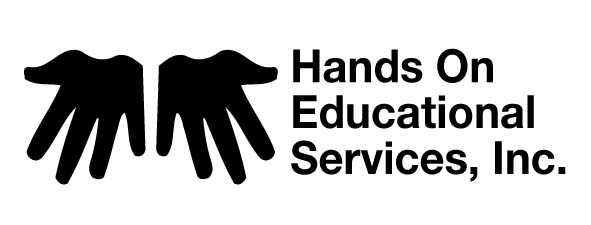 [Speaker Notes: Background Check: No felonies in the last 7 years (from time the case was CLOSED, not from when charged). No Misdemeanor charges related to theft, violence, or sex related crimes.]
Features of Program
80-Hour Paid Internship over 2-8 weeks
 Trainees are paid employees of Hyatt
Can list Hyatt as employment reference
 Receive Certificates of Completion
 Program includes uniforms, meals, etc.
 Train with best professionals in industry
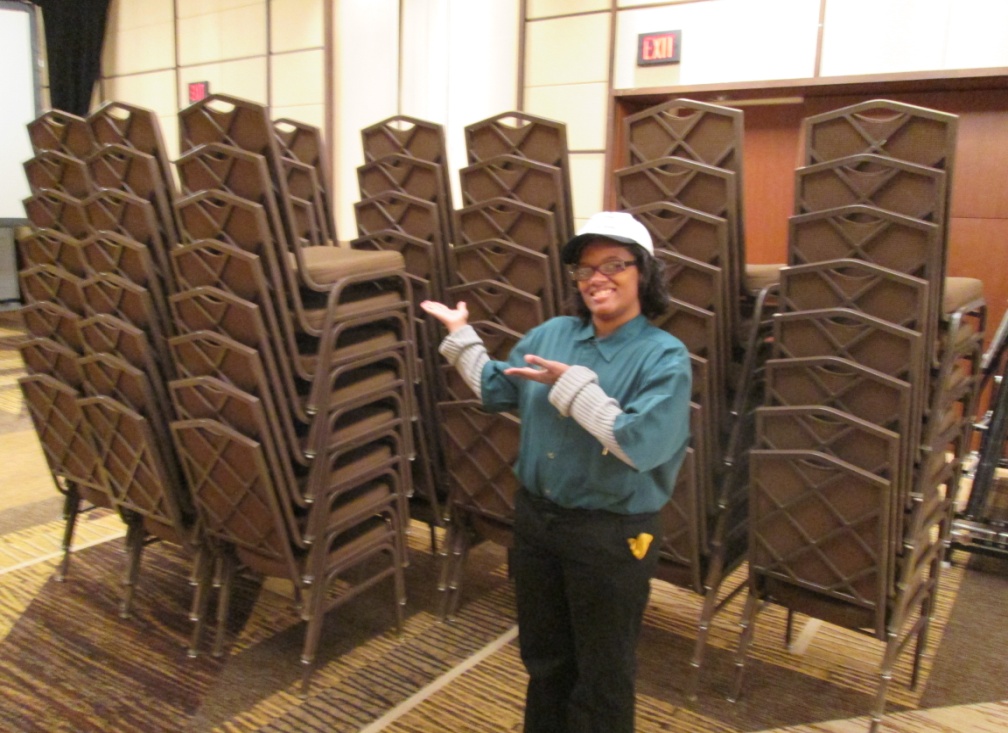 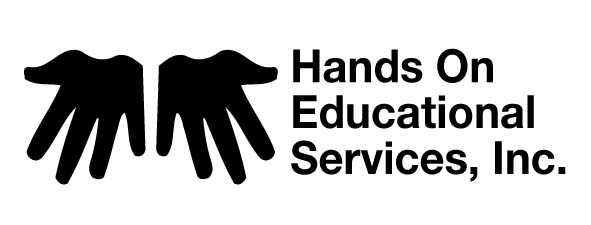 [Speaker Notes: Background Check: No felonies in the last 7 years (from time the case was CLOSED, not from when charged). No Misdemeanor charges related to theft, violence, or sex related crimes.]
Certificate  Example
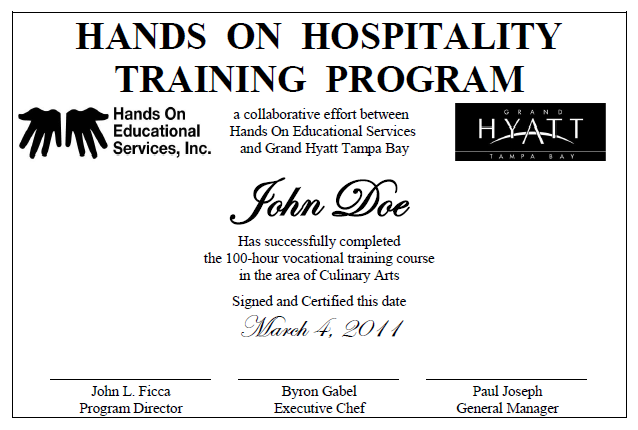 [Speaker Notes: Background Check: No felonies in the last 7 years (from time the case was CLOSED, not from when charged). No Misdemeanor charges related to theft, violence, or sex related crimes.]
FL Restaurant Assn Food Handler’s Certification
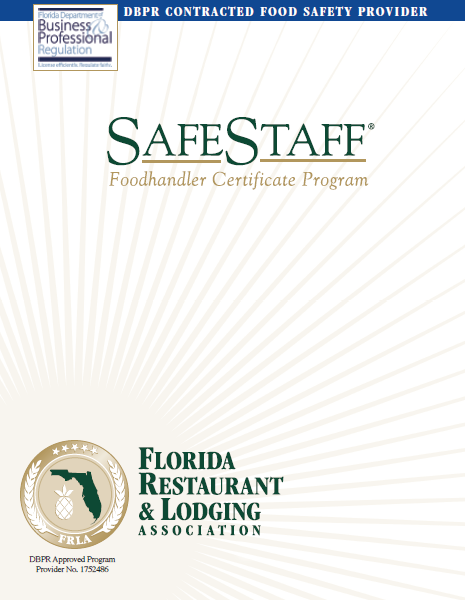 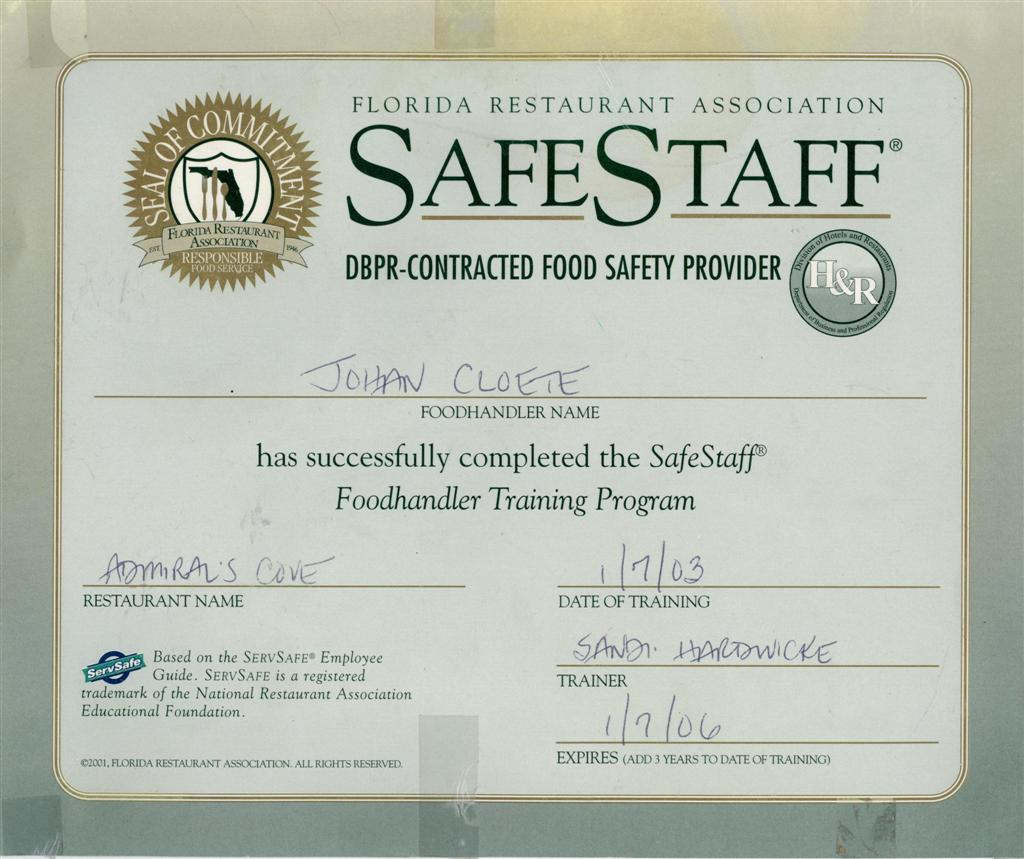 John Doe
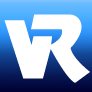 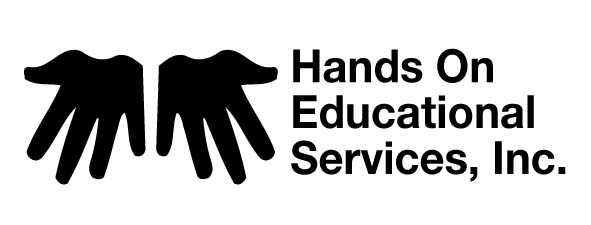 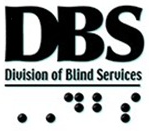 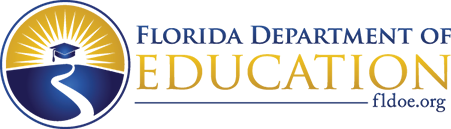 [Speaker Notes: Background Check: No felonies in the last 7 years (from time the case was CLOSED, not from when charged). No Misdemeanor charges related to theft, violence, or sex related crimes.]
Mark Havard  Area Director of   Human Resources  Hyatt Regency Orlando
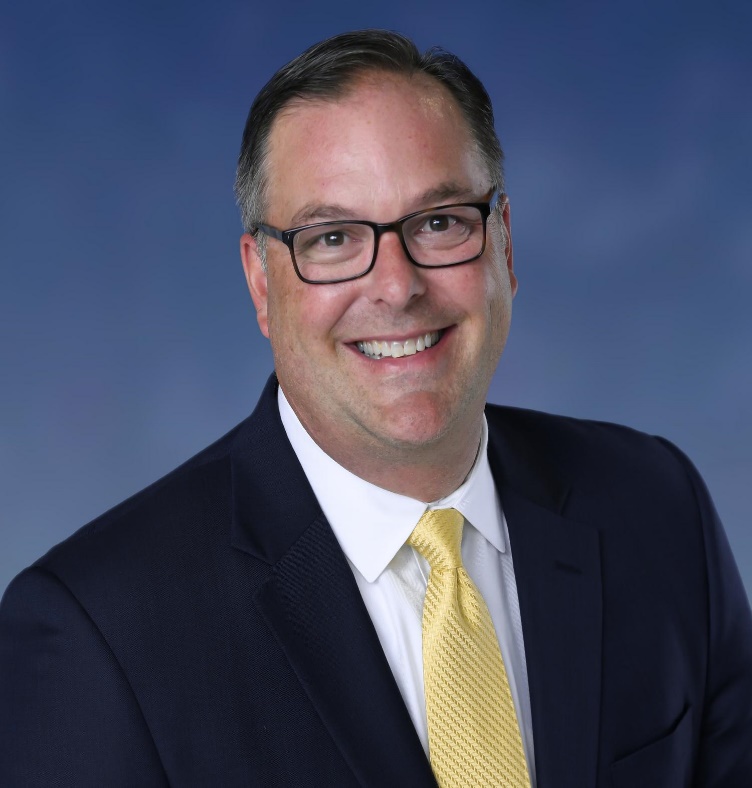 “I have been fortunate to be partnering with Hands On Education for over 20 years at 3 different Hyatt properties.  The hospitality learning opportunities for the Hands On trainees is extremely impactful.  Our team embraces the trainees, focuses on their strengths and abilities, and provides them with rewarding experiences to grow their skills.  It is unbelievable to see the growth in self-confidence of the trainees from day 1, through the completion of the program.”
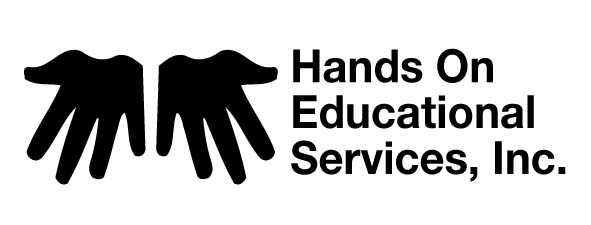 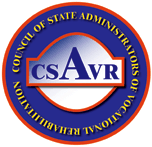 WIOA Section 418 –TRAINING AND           SERVICES FOR EMPLOYERS (2015)
(2) working with employers to
provide opportunities for work-based learning experiences (including internships, short-term employment, apprenticeships, and fellowships), and opportunities for pre-employment transition services;
recruit qualified applicants who are individuals with disabilities; 
train employees who are individuals with disabilities

*Aligns perfectly with Hyatt’s Purpose and new RiseHY Initiative to hire 10K Opportunity Youth by 2025
14
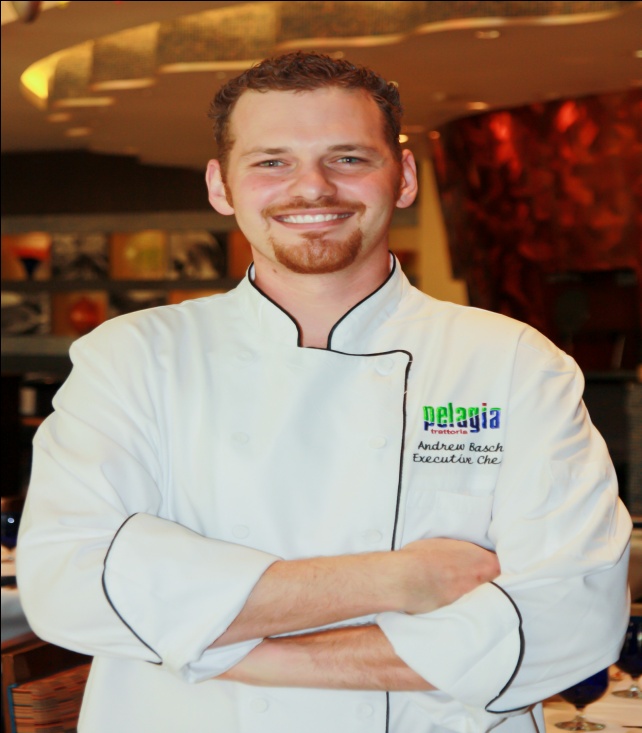 Hands On  success Story
Andrew graduated Hands On @Hyatt in 2003
 ESE Student w/ Special Diploma
 Hired by Grand Hyatt Tampa Bay
 2005 – left to help open a new local restaurant
 2007 – landed at Renaissance Hotel (by Marriott)
 2011 – Promoted to Exec Chef, Base Salary of 70K +    
     Full Benefits Package
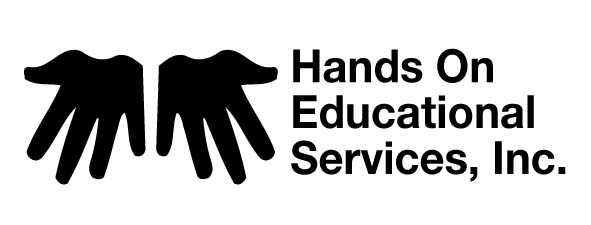 Hands On  success Stories                                                                                   Cesar                                            and                                           Zack
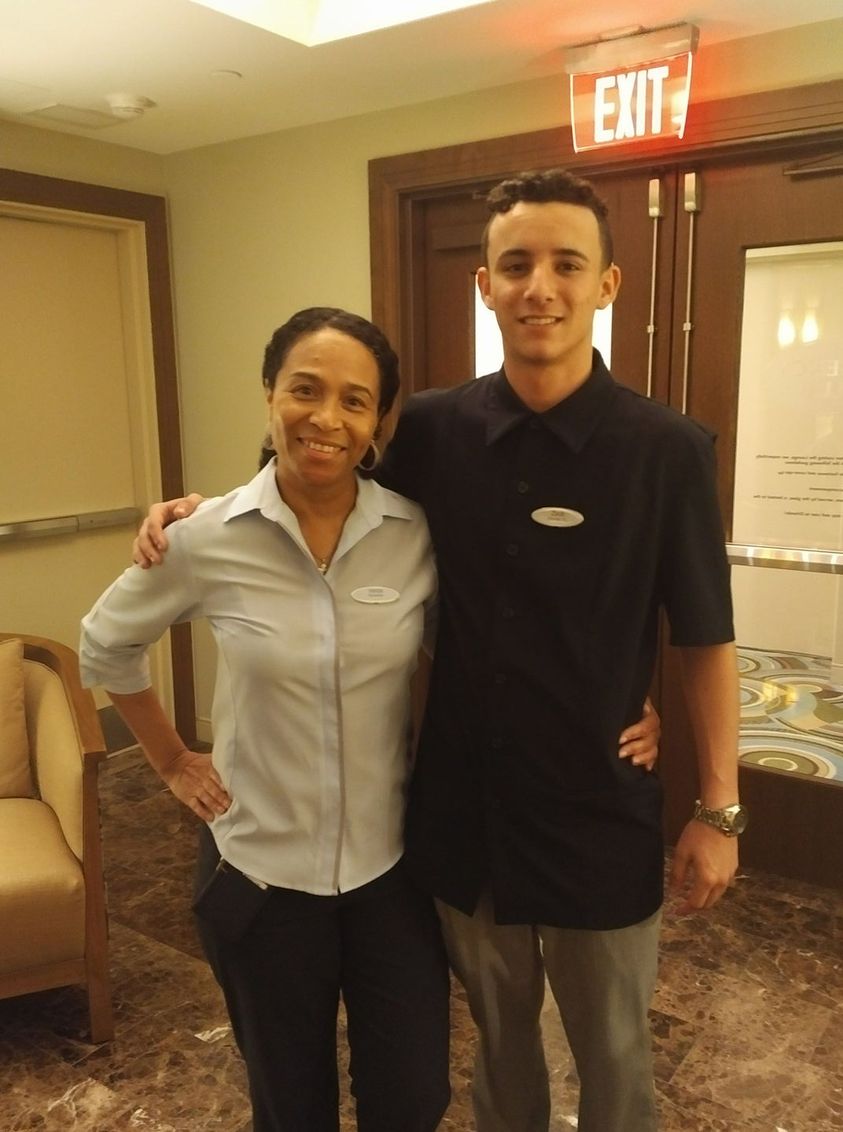 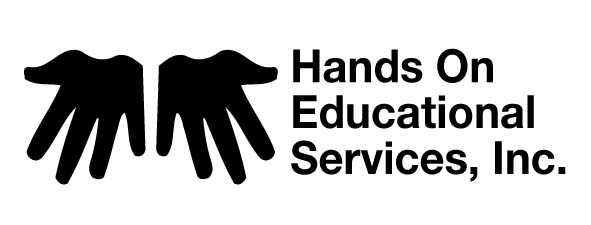 Hands On  success StoryRachelThe Student becomes the teacher
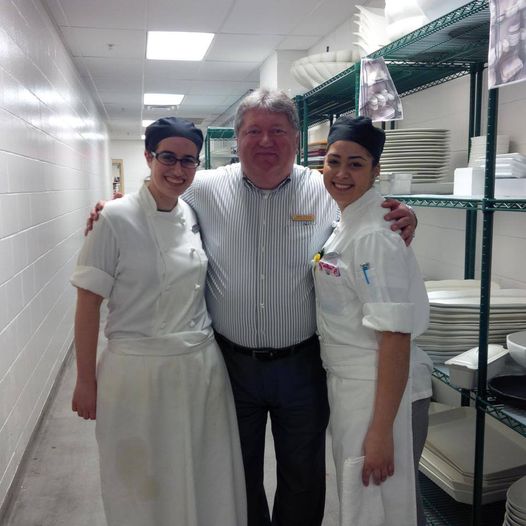 Rachel graduated Hands On @Hyatt in 2005
 ESE Student from Orlando
 Obtained cook position at Rosen Hotel
 Applied for new position at The Peabody
 2013 - Hyatt purchased The Peabody
 2014 – Hands On @ Hyatt Regency Orlando
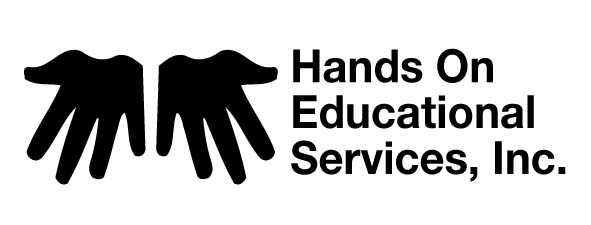 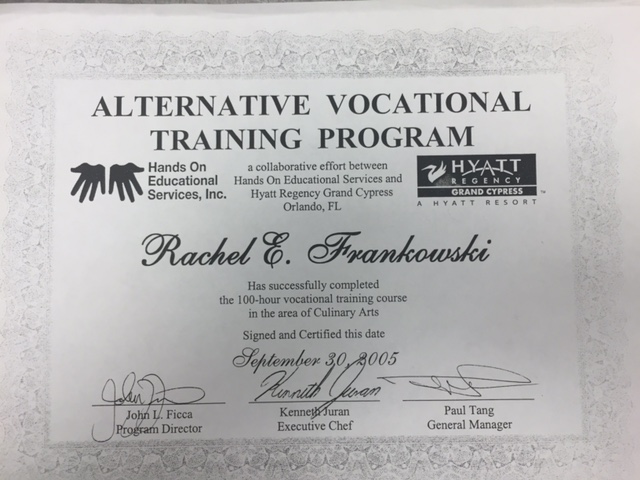 Hands On  success StoryRachelThe Student becomes the teacher
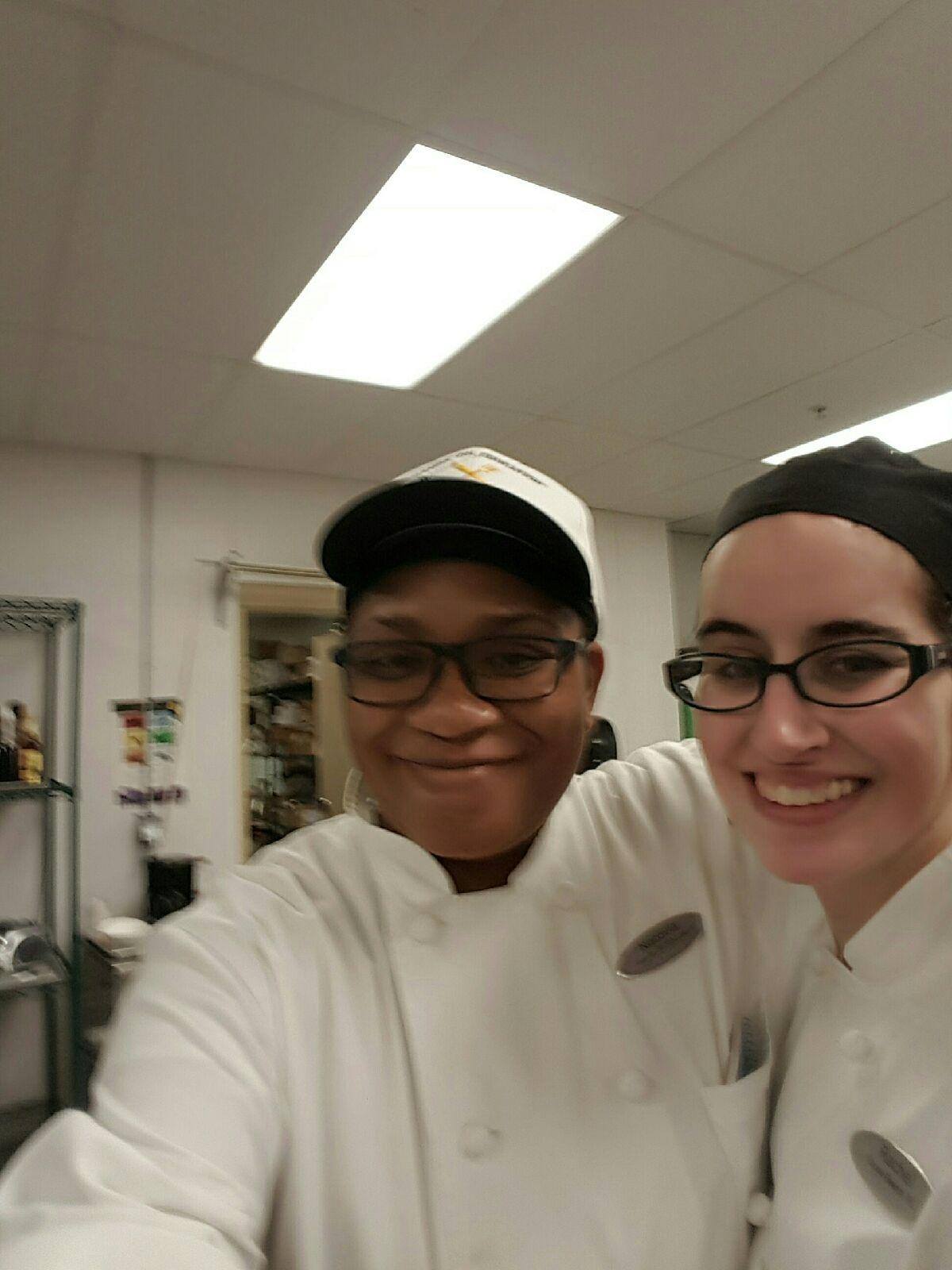 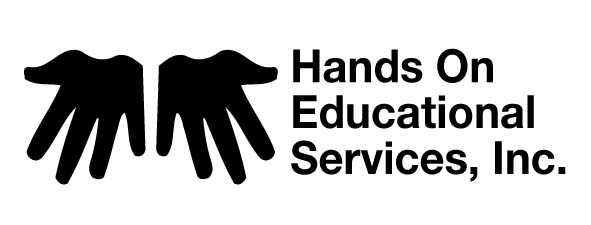 Hands On success StoryJimmyGraduated 2014 Hyatt Regency Jacksonville
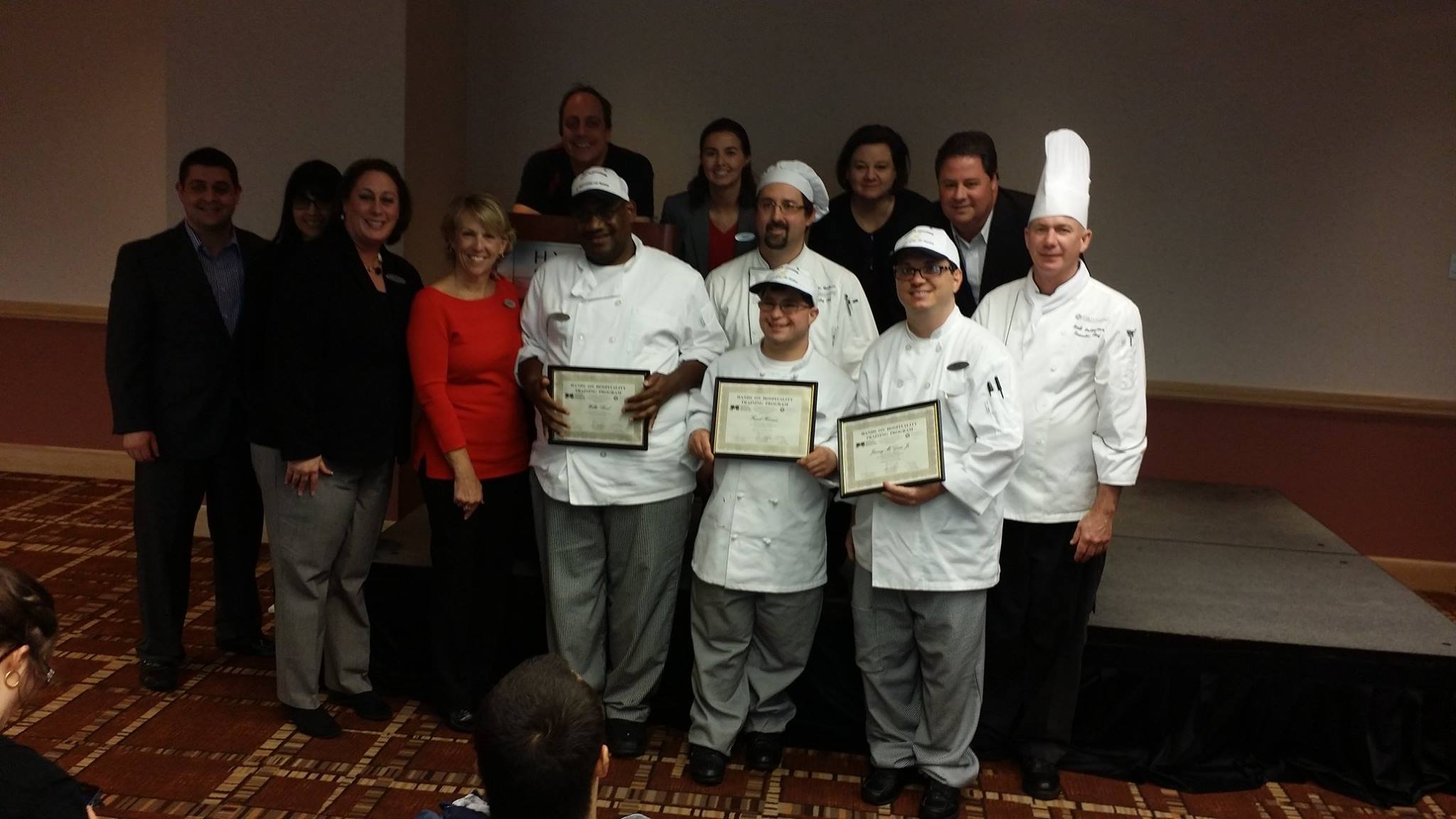 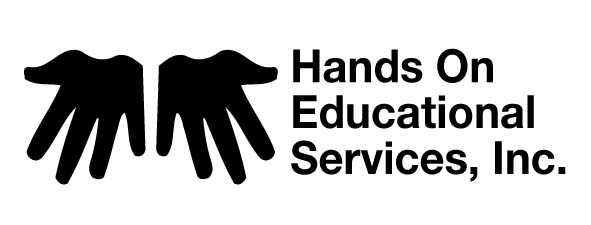 Hands On success StoryJimmyOffered PermanentFull-Time Position Hyatt Regency Jacksonville
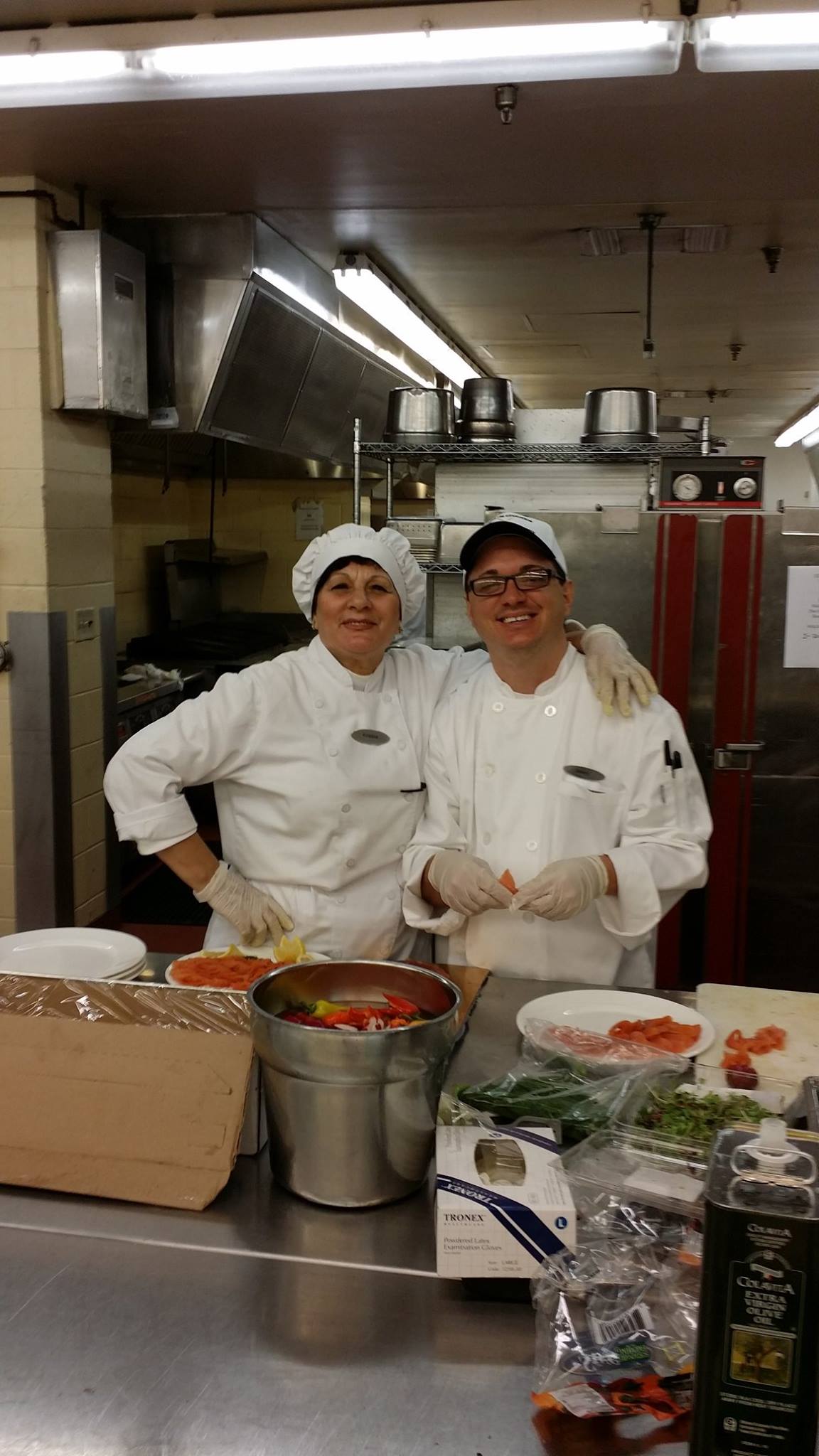 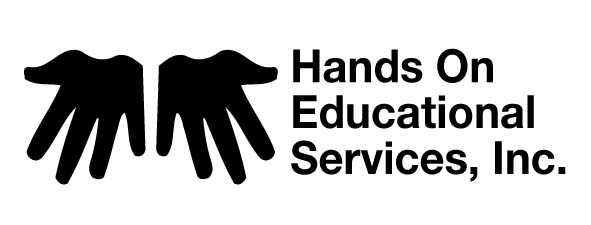 Hands On success StoryJimmyGraduated 2014 Hyatt Regency JacksonvilleContinues to Work at HRJAnd assists with Presentationsand students who are Deaf
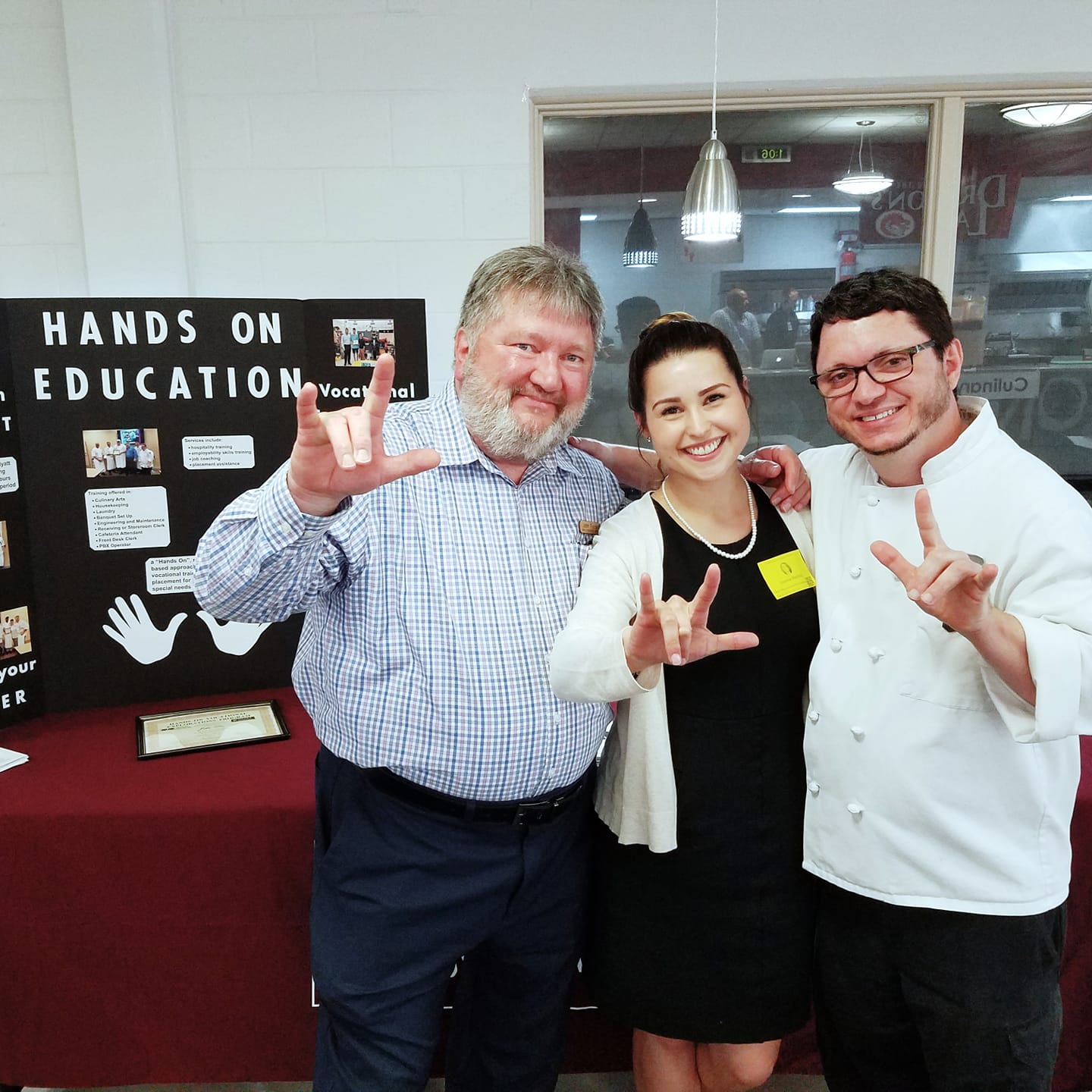 https://www.youtube.com/watch?v=SFu8xXVgWM4
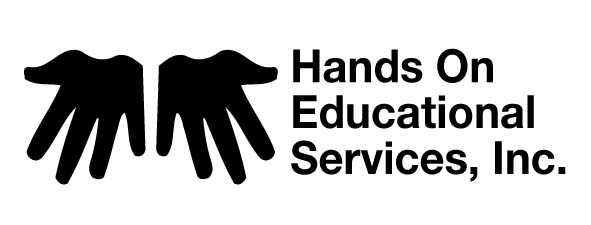 Leanne Rexford  Director of   Partner Relations  The Able Trust
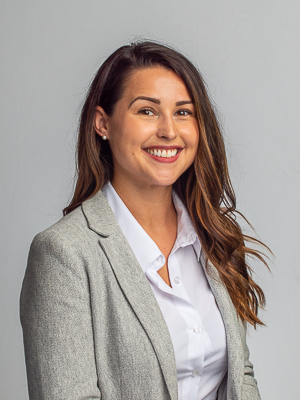 Leanne is a UCF Graduate and has worked in and around the hospitality industry for over 20 years.  At Hyatt, she was the primary point of contact for Hands On Education and Vocational Rehabilitation. As an individual with a disability, Leanne understands the value of alternative vocational training programs and the need to include PWDs in all initiatives associated with Diversity, Equity and Inclusion.
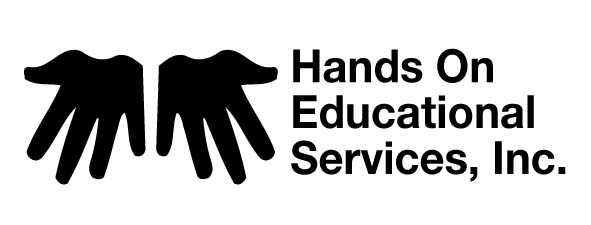 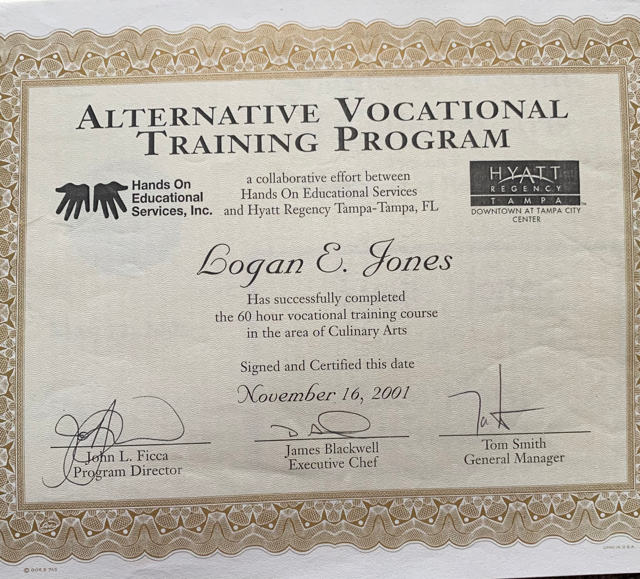 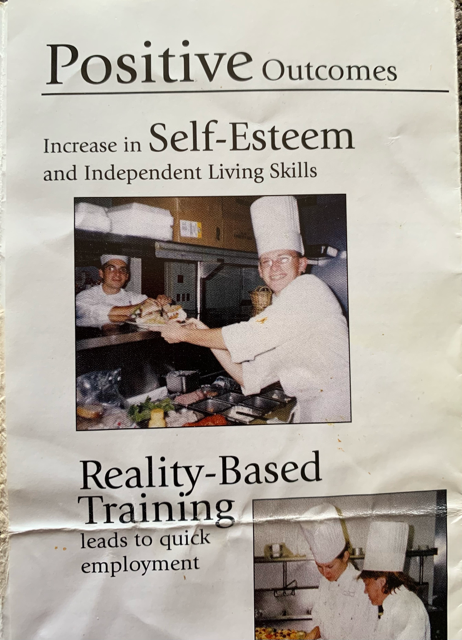 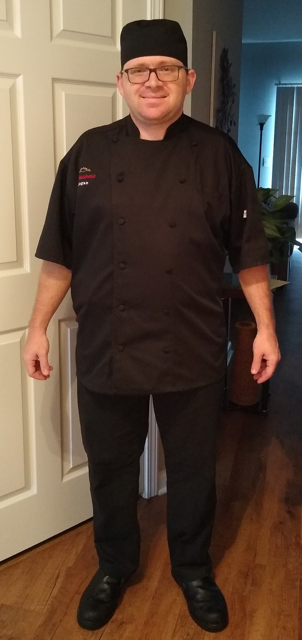 Logan Jones, Sous Chef 
Magnolia Greens Golf Club - Leland, NC
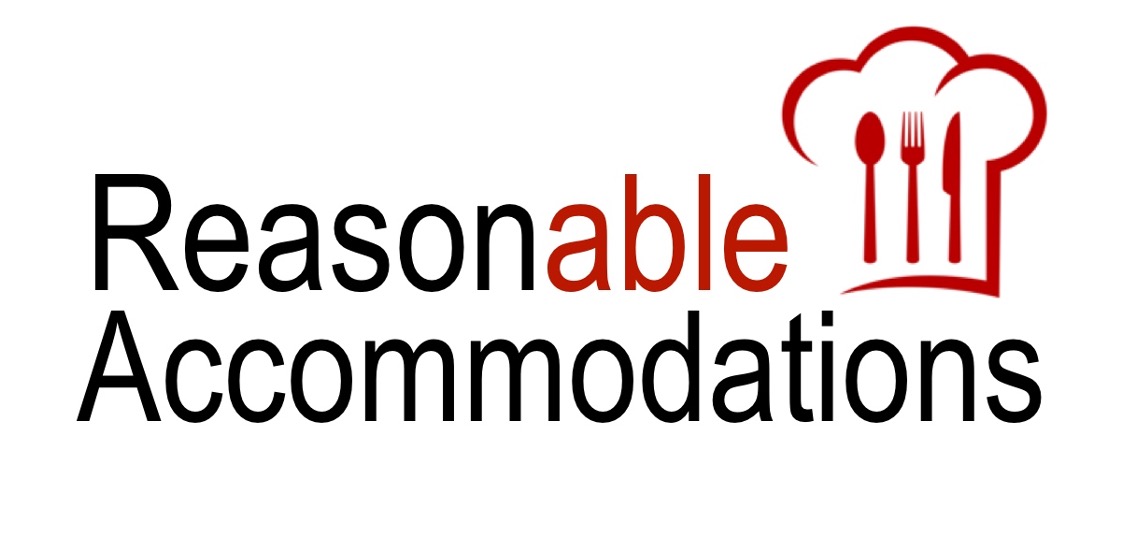 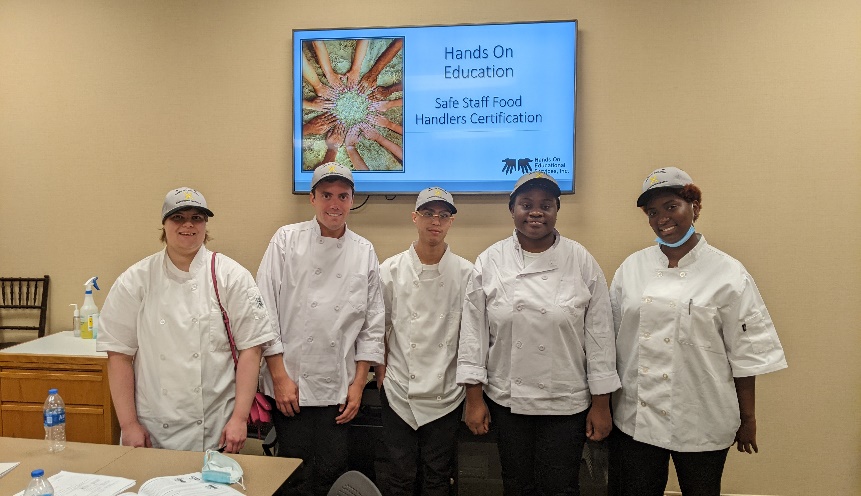 A full-feature film inspired by true events and the public / private partnership that continues to change the lives
of individuals with disABILITIES
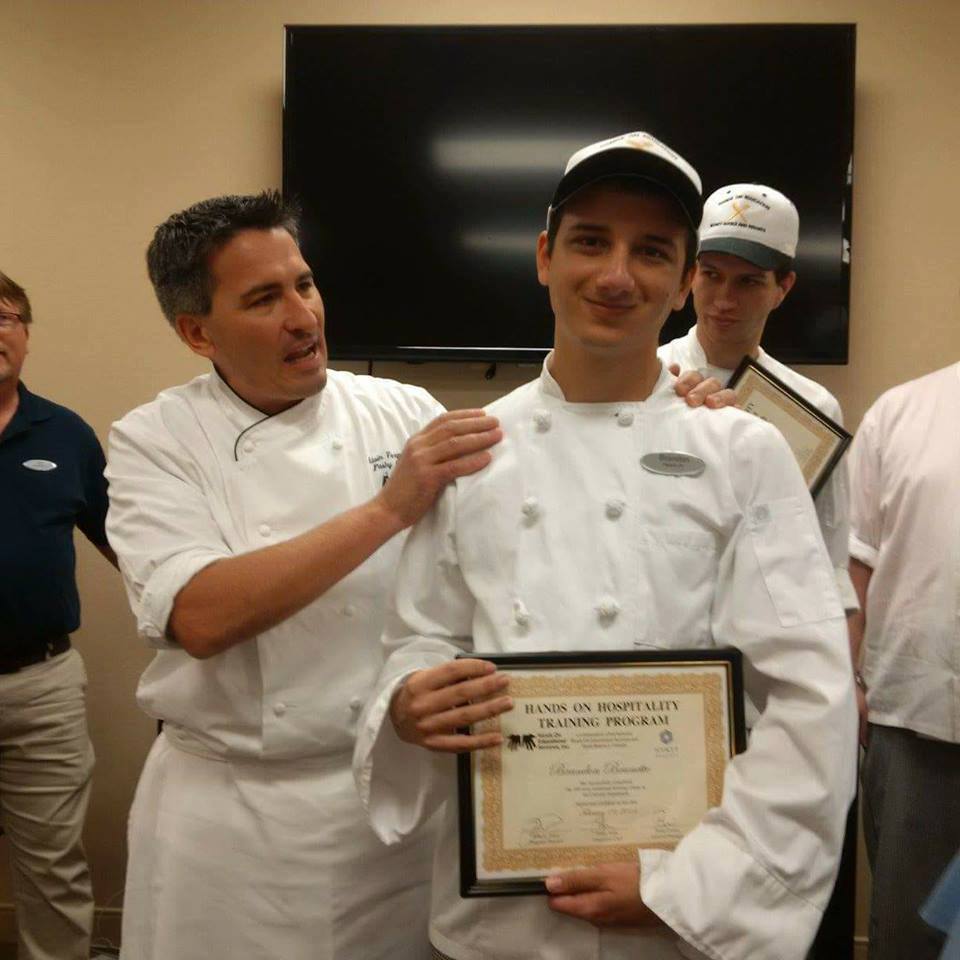 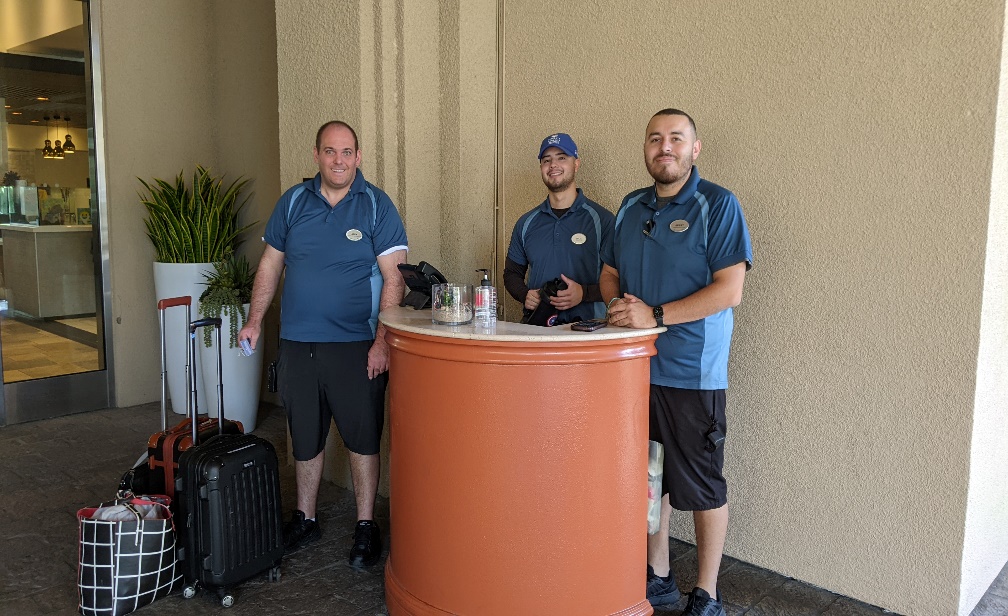 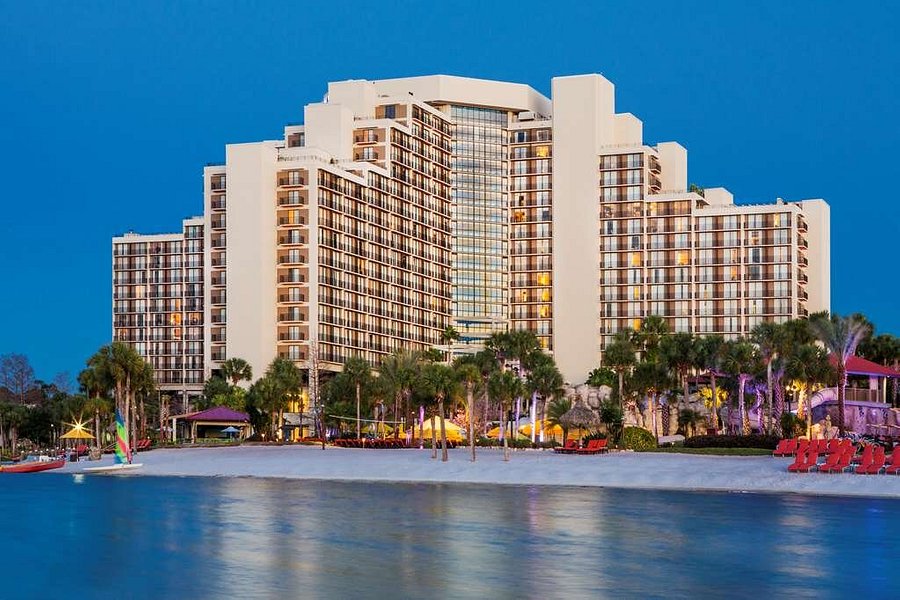 Hands On@Hyatt25th Anniversary Dinner
Friday August 25, 2023
 Hosted by Hyatt Regency Grand Cypress (Orlando)
 Food served by Hands On @Hyatt Students
 Attended by Students, Families, ESE Teachers, VR Counselors and Hyatt Managers / Associates
 Email John@handsoneducation.net 
    for more information
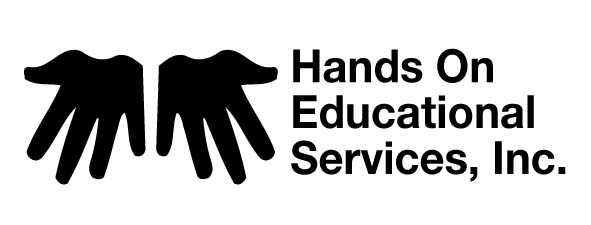 Accentuating the “I” in IEPs and IPEs
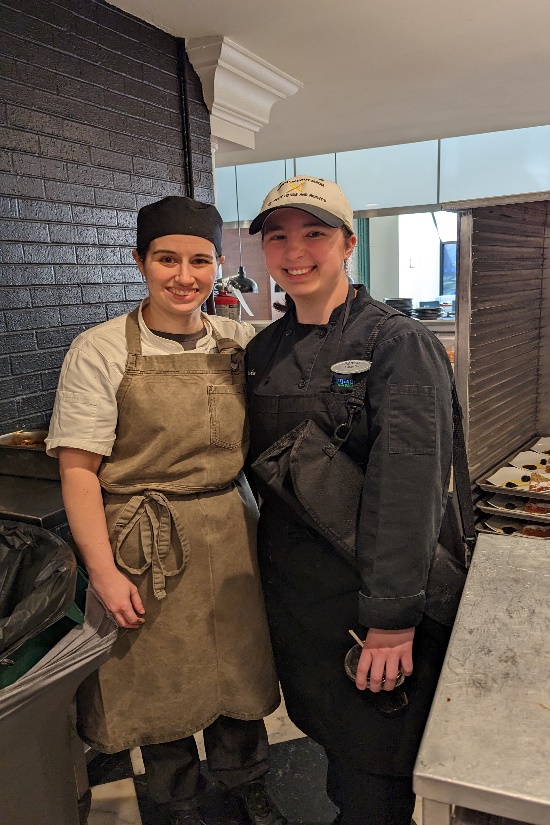 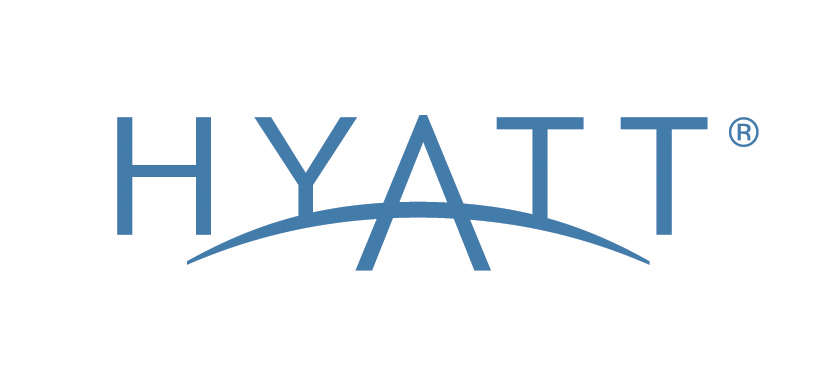 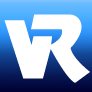 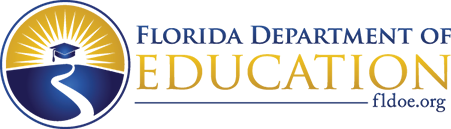 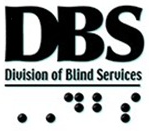 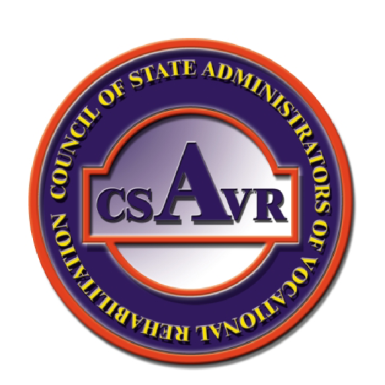 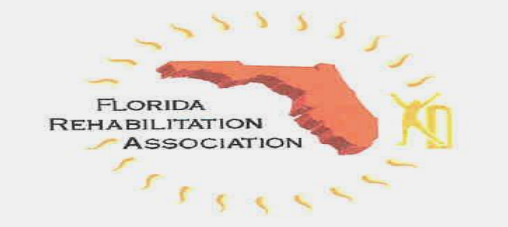 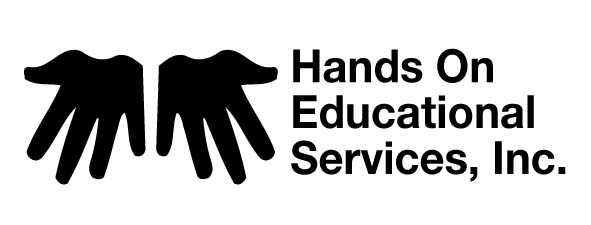